Earth Resources Regulation
Quarterly Performance Report
2020-21 Quarter 3
1 January to 31 March 2021
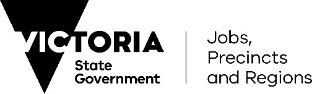 1
Page    2
Earth Resources Regulation KPI Summary 2020-21 Quarter 3
Summary
This report provides a summary of Earth Resources Regulation’s operating performance for quarter three of financial year 2020-21 (1 January to 31 March 2021).

Performance Highlights
KPI 1# - 95% of the extractive work plan stages were assessed within the statutory time frames.
            - 100% of mineral work plan stages were assessed within the statutory time frames.
KPI 2# - 162 operational compliance activities were undertaken. 
KPI 3# - 100% of reportable incidents were responded to during this quarter. 
KPI 5# - The time to respond to complaints took on average four business days, including responding to 34 complaints about explosives and ground vibration for extractives sites. 
# - Explained in the next slide

Administrative updates by notification
Three (3) extractive industry administrative changes (notifications) were acknowledged.
Two (2) mining industry administrative changes (notifications) were acknowledged.

Petroleum operation plans
These submissions were for existing operations exempt from the moratorium on onshore conventional gas (e.g. underground storage). 
One (1) petroleum operation plan stage was assessed.
Key Performance Indicator Reporting
Earth Resources Regulation is Victoria’s earth resources regulator – our role includes granting rights to access resources, assessing works and setting controls for the extraction of resources, conducting compliance operations to ensure that authority holders fulfil their regulatory obligations, engaging with communities and stakeholders, and ensuring that authority holders rehabilitate their sites. We are committed to being an effective regulator. 

Earth Resources Regulation is a unit of the Department of Jobs, Precinct and Regions (DJPR). The unit is guided by the department’s compliance framework and policy. This whole-of-department policy requires regular performance measuring and reporting to demonstrate the effectiveness of Earth Resources Regulation’s compliance activities. Earth Resources Regulation uses a range of indicators to monitor its activities and performance and publishes key performance indicators on its website on a quarterly basis. Public reporting of the data allows stakeholders to continue to monitor Earth Resources Regulation’s performance.
Earth Resources Regulation Quarterly Performance Report 2020-21 Q3
Key Performance Indicators 2020-21 Quarter 3
Page    3
Earth Resources Regulation Quarterly Performance Report 2020-21 Q3
Page    4
KPI 1: Efficient Approvals Process – Extractive Work Plans
Extractive work plan stages* assessed within statutory time frame (STF)
* A work plan stage represents a statutory decision point
Extractive work plans endorsed or approved in the quarter
Explanation for the result: 

This performance indicator for extractive industry work authority work plans measures whether the work plan stages were assessed within the statutory time frames.
In Q3, 18 extractive work plan stages were assessed from 12 unique work plans, of which 95% were assessed within the statutory time frame. 
Two work plans were approved in the quarter. Two work plans were statutorily endorsed and returned to the client(s) to proceed with planning approval.
Work authority granted in the quarter
Why are these measures important?

Earth Resources Regulation strives for a consistent and transparent approvals process, balancing efficiency but maintaining the rigour required for comprehensive assessment, consistent with the legislation.
Earth Resources Regulation Quarterly Performance Report 2020-21 Q3
Page    5
KPI 1: Efficient Approvals Process – Mineral Licences and Work Plans
(Table 1) Mineral licences and work plan stages assessed within statutory time frame (STF)
Explanation for the result: 

This performance indicator combines mining licence applications, exploration licence applications and mineral industry work plan stages, and measures whether they were assessed within the statutory time frames.
In Q3, there were 28 (5 mineral work plan stages assessed and 23 mineral licence applications granted) of which 57% were assessed within the statutory time frames.
(Table A) Mineral licence applications assessed within statutory time frame (STF)
Explanation for the result: 

This table is an expanded subset of Table 1 above. It details the regulator’s performance in assessing mineral licence applications.

In Q3, 48% (11 out of 23) applications were granted within the statutory time frames. Longer assessment was required for several applications due to complexities.
(Table B) Mineral work plan stages* assessed within statutory time frame (STF)
Explanation for the result: 

This table is an expanded subset of Table 1 above. It details the regulator’s performance in assessing mineral work plan application stages.
In Q3, six exploration and mining work plan stages were assessed from four unique work plans, of which 100% were assessed within the statutory time frames. One work plan was approved in the quarter.
* A work plan stage represents a statutory decision point
Earth Resources Regulation Quarterly Performance Report 2020-21 Q3
Page    6
KPI 1: Efficient Approvals Process – Tenement Variations
Tenement variations approved within client service standard (CSS)
Explanation for the result: 

Client Service Standard (CSS) is the percentage of licence variations assessed within departmental agreed timeframes where a statutory timeframe does not exist.
 
In Q3, 79% (23 out of 29) of licence variations were completed within the client service standard. 

Why are these measures important?

Earth Resources Regulation began reporting on the client service standard in July 2017. This indicator measures how well the department meets its client service standard when processing licence variation approvals.
Earth Resources Regulation Quarterly Performance Report 2020-21 Q3
KPI: 1 Efficient Approvals Process – Non-MRSDA Licence Variations
Page    7
Non-MRSDA licence variations approved
Explanation for the result: 
In Q3, there were eight petroleum licence variations approved.
Earth Resources Regulation Quarterly Performance Report 2020-21 Q3
KPI 1: Efficient Approvals Process – Non-MRSDA Operation Plans
Page    8
Non-MRSDA – Operation plans
Explanation for the result: 
In Q3, one operation plan stage was assessed.
These submissions were from existing operations exempt from the moratorium on onshore conventional gas (e.g. underground storage). Assessments related to existing production and storage facilities and proposed exploration drilling operations. 
Note: 
Hydraulic fracturing and coal seam gas exploration and extraction are banned in Victoria.
Earth Resources Regulation Quarterly Performance Report 2020-21 Q3
KPI 1: Work Plan – Administrative Updates by Notifications
Page    9
Explanation for the result: 

In Q3, there were two mining and three extractive industry administrative changes acknowledged.
Administrative updates by notifications:

New or changing work on existing work plans where it satisfies the following conditions:

There is no significant increase in risk arising from the new or changing work.
Council has been consulted and confirms in writing that the new or changing work does not require an amendment to the planning permit.
Relevant referral agencies have been consulted and confirmed that the new or changing work raises no concerns.
More information is available on the website:
https://earthresources.vic.gov.au/legislation-and-regulations/guidelines-and-codes-of-practice/extractive-industry-work-plan-guideline
Earth Resources Regulation Quarterly Performance Report 2020-21 Q3
KPI 2: Ensuring Compliance – Compliance Activities Undertaken
Page    10
Compliance activities
Why are these measures important?

Earth Resources Regulation undertakes proactive compliance activities using a risk-based approach. Activities include audits, inspections, meetings with duty holders and site closures after reviewing rehabilitation.
  
Earth Resources Regulation undertakes compliance actions under the Mineral Resources (Sustainable Development) Act 1990, Petroleum Act 1998 and other legislation to identify and act on any audits or omission by the duty holder that has or is likely to result in a risk to public safety, the environment, land, property or infrastructure, or does not comply with licence or work authority conditions.
Explanation for the results:

In Q3, Earth Resources Regulation conducted 162 proactive compliance activities involving 130 duty holders. Field activities have returned following an easing of COVID-19 restrictions. Reduced resourcing over January and February (due to leave) impacted the number of field activities in the first part of the quarter.
Earth Resources Regulation Quarterly Performance Report 2020-21 Q3
KPI 2: Ensuring Compliance – Compliance Audits
Page    11
Compliance audits
Explanation for the results:

There were 24 audits conducted in Q3 with 10 focused on progressive rehabilitation.
Earth Resources Regulation's compliance program aims to drive improved industry performance by focusing on the management of the following risks to protect public safety and the environment: rehabilitation, fire, dust, noise, stability, water and approval conditions. 
For further information on compliance priorities, see the Earth Resources Regulation Compliance Strategy on the website:
https://earthresources.vic.gov.au/legislation-and-regulations/compliance-enforcement
Explanation for the results:

The audit program is risk-based with a focus on more significant sites. The number of actions required can be dependent on the type of audits completed, and if the audits were ‘follow up’ audits from previously identified risks.

Of the audits completed during the quarter, 20 out of 24 required remedial actions. 

Why are these measures important?
This indicator measures the number of current tenements that have had a compliance activity undertaken and shows how many duty holders are meeting requirements.
Earth Resources Regulation Quarterly Performance Report 2020-21 Q3
KPI 2: Ensuring Compliance – Enforcement Activities
Page    12
General enforcement notices issued in the quarter
Infringements and official warnings issued
Enforcement actions summary:

In Q3, there were 89 enforcement actions issued of which 65 were infringement notices relating to the failure to lodge required annual returns.

Further details on enforcement actions can be found in the following media releases:
https://earthresources.vic.gov.au/about-us/news
Earth Resources Regulation Quarterly Performance Report 2020-21 Q3
Page    13
KPI 3: Reportable Incidents
Reportable incidents in the quarter
Non-reportable incidents in the quarter
Why are these measures important?

This measure shows whether Earth Resources Regulation is responsive to high-risk incidents that occur at tenement sites. The indicators measure the number of compliance and enforcement actions that Earth Resources Regulation inspectors commenced, completed and closed in a particular period. Depending on its complexity, an incident may be resolved in a subsequent quarter.
Explanation for the result:
There were 39 reportable incidents in Q3 with a majority of these relating to small coal smoulders and fire. A recent change in reporting requirements now classifies smoulders as a reportable fire event. All incidents were responded to and resolved.
Earth Resources Regulation will continue to proactively undertake compliance activities, focusing on stability, public safety and environmental protection.
Earth Resources Regulation Quarterly Performance Report 2020-21 Q3
KPI 4: Facilitation of Stakeholder Engagement
Page    14
Environmental review committee attendance
Why are these measures important?

The stakeholder engagement indicator covers the interaction between the regulator, duty holders, co-regulators and the community by reporting active participation by Earth Resources Regulation at Environmental Review Committee meetings. Earth Resources Regulation has made a commitment in the Compliance Strategy to report on ERC attendance quarterly.
Explanation for the result:  

Earth Resources Regulation attended 100% of the scheduled Environmental Review Committee (ERC) meetings in Q3. All ERCs were held online during the period due to COVID-19 restrictions, with feedback indicating that this approach worked well for licensees and communities.
Earth Resources Regulation Stakeholder Reference Group
Why are these measures important?

The Stakeholder Reference Group provides a forum for engagement and consultation with stakeholder representatives from industry associations and government agencies regarding statutory, regulatory and stakeholder relations issues and activities in the context of the current policy and regulatory framework.
Explanation for the result:  
The target is an annual figure based on Stakeholder Reference Group (SRG) meetings being scheduled every three months.  
There was one SRG meeting held by Earth Resources Regulation in Q3. On target to achieve the annual total of four.
Earth Resources Regulators Forum
Why are these measures important?

The Earth Resources Regulators' Forum drives a coordinated, strategic approach to regulation in the earth resources sector. Through the forum and its independent chair, Earth Resources Regulation coordinates its activities with other regulators to improve timeliness, reduce compliance and administrative costs to industry, and identify and resolve any regulatory gaps or overlaps. This includes a focus on more real-time communication, strategic sequencing, common risk assessment and partnerships with local government authorities.
Explanation for the result:  
The target is an annual figure based on three Earth Resources Regulator Forum meetings being scheduled each year. 
There was one ERR forum meeting held by Earth Resources Regulation in Q3. The annual target of 3 has been achieved.
Earth Resources Regulation Quarterly Performance Report 2020-21 Q3
KPI 5: Complaint Management
Page    15
Response time to complaints in the quarter
Explanation for the result:  

There were 67 complaints in Q3. Of these, 45% related to a single quarry in the Melbourne Metropolitan area and concerned blast vibrations.  A co-regulator community information session about this site was held in March 2021 and was well attended. 
Of the total complaints received, 30 were resolved and 37 are under investigation. The average number of days to respond to a complaint was four days and the median to respond was two days. Repeat complaints were addressed through combined responses.
Why are these measures important?

The complaints handling process is an important aspect of effective stakeholder management and building confidence in Earth Resources Regulation as an effective regulator.
* Median Days: Arranging the days to respond in order and then selecting the middle value . Median is used to minimise the impact of outliers.
Earth Resources Regulation Quarterly Performance Report 2020-21 Q3
Page    16
Department of Jobs, Precincts and Regions
Earth Resources Regulation

1 Spring Street
Melbourne VIC 3000
Telephone: 1300 366 356

© Copyright State of Victoria, Department of Jobs, Precincts and Regions 2021

Except for any logos, emblems, trademarks, artwork and photography, this document is made available under the terms of the Creative Commons Attribution 3.0 Australia licence.

This document is also available online at:
https://earthresources.vic.gov.au/legislation-and-regulations/regulator-performance-reporting/quarterly-performance-reports
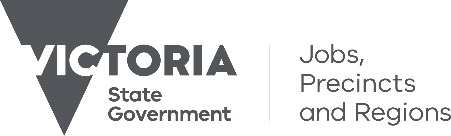 Earth Resources Regulation Quarterly Performance Report 2020-21 Q3